Kružno gospodarstvo (Cirkularna ekonomija) – Burza sekundarnih sirovina
Split, 17. listopada 2018.
Sadržaj
Zakonodavni okvir	
EU zakonodavni okvir
Ciljevi iz kružnog gospodarstva
Nacionalni zakonodavni okvir
Povijest Burze otpada
Jačanje tržišta otpadom
Aktivnosti gospodarstva
Ponuda i potražnja otpada - ‘Burza otpada’
Temelj u zakonodavnom okviru – EU zakonodavstvo
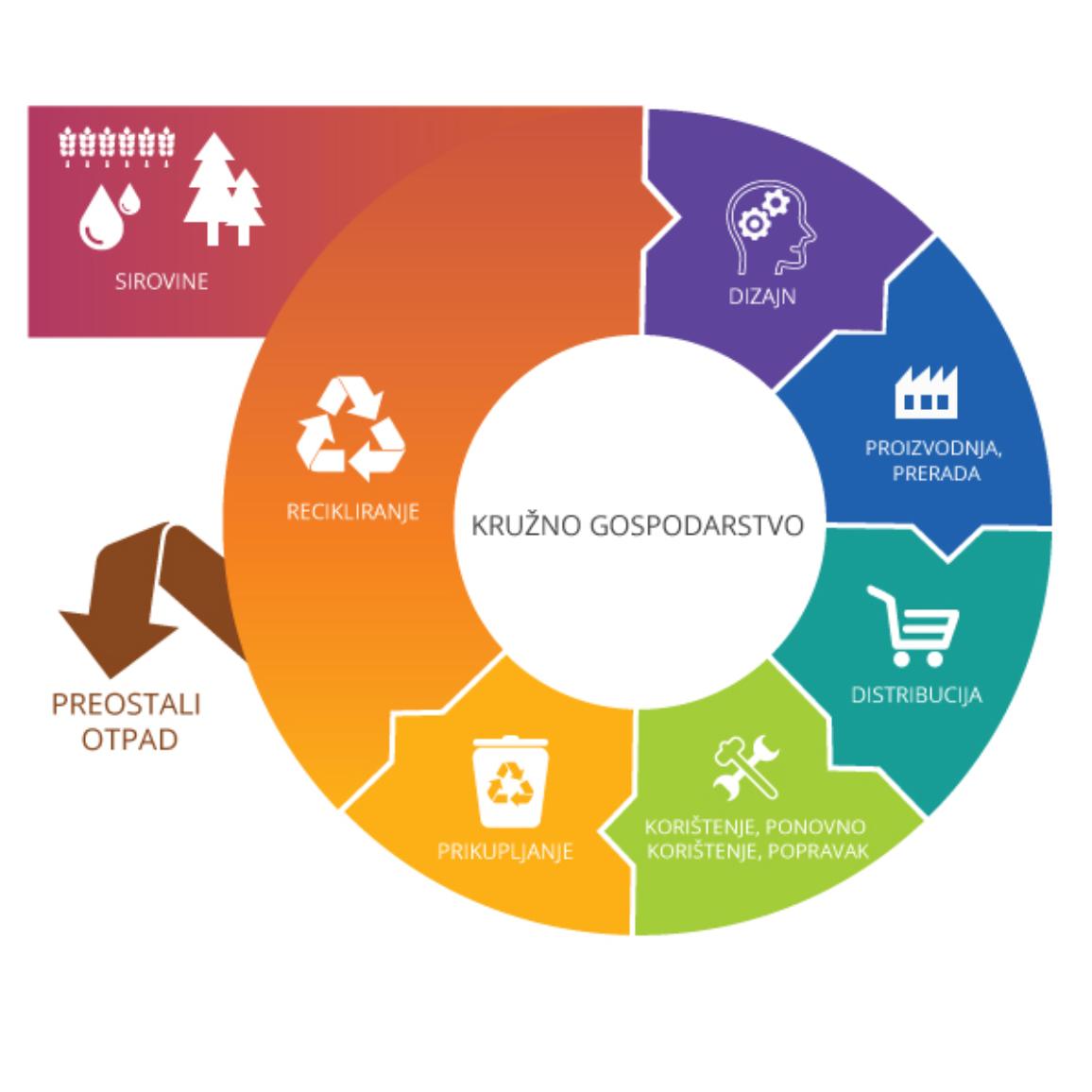 Paket o kružnom gospodarstvu EU
Akcijski plan za kružno gospodarstvo EU
Direktive – definiraju se ciljevi
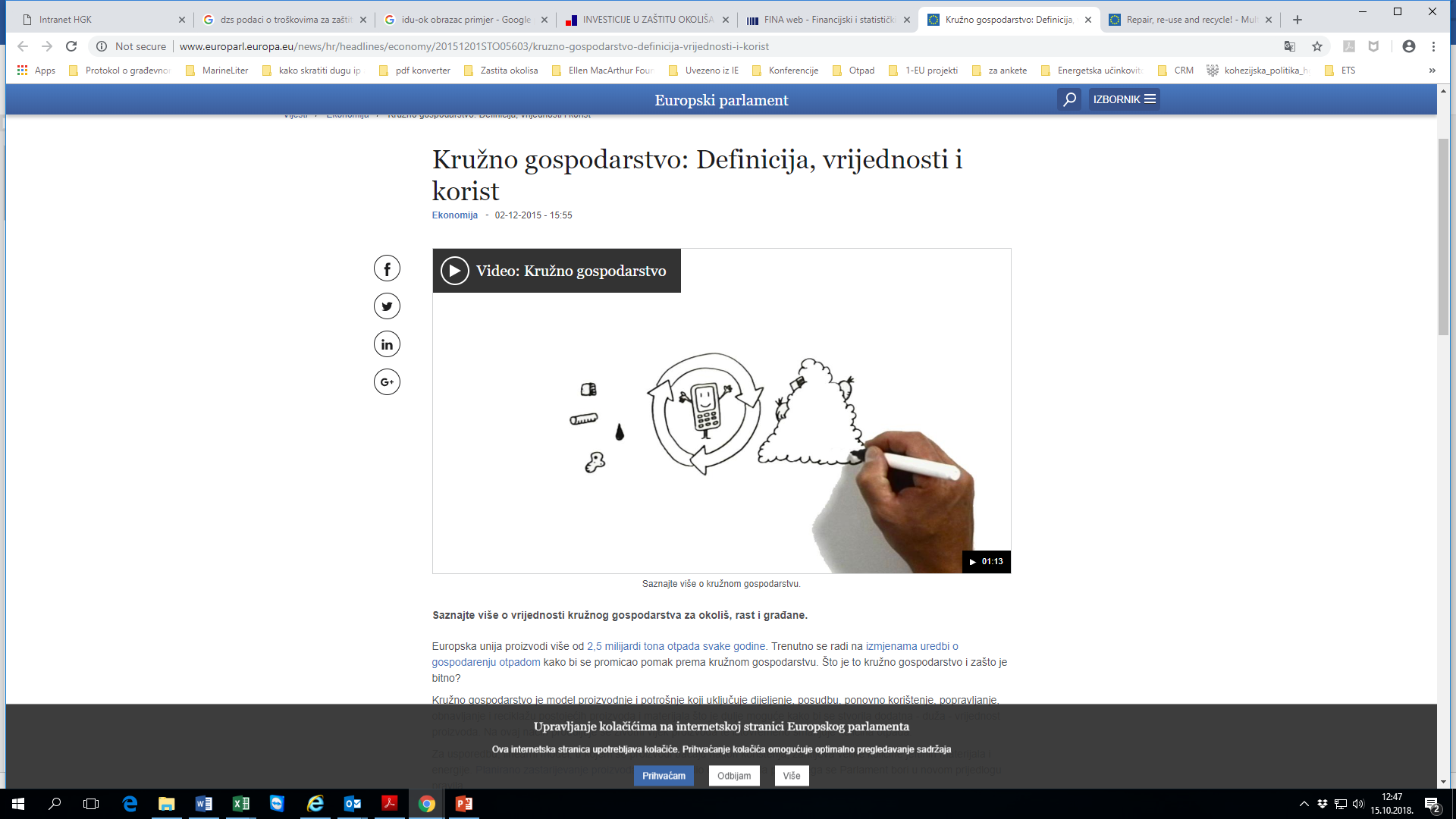 Ciljevi iz kružnog gospodarstva
Kategorija otpada: ambalaža
Kategorija otpada: komunalni otpad
Izvor: Europska komisija
Nacionalno zakonodavstvo
Zakon o održivom gospodarenju otpadom

Usvojen je Plan gospodarenja otpadom Republike Hrvatske za razdoblje 2017.-2022. godine

Donesena je i Odluka o implementaciji Plana GO RH
Nacionalno zakonodavstvo (2)
Ograničenja vezana uz odlaganje na odlagalištima
Zakonom je propisano
Do 31. prosinca 2020. godine
Moguće je odložiti samo 25%
Biorazgradivog komunalnog otpada na odlagališta
Do 1. siječnja 2020. godine
Obveza odvojenog prikupljanja 50%
Papira, stakla, plastike i metala
Nacionalno zakonodavstvo (3)
Povijest Burze otpada
Burza otpada od 2002. godine postoji u Republici Hrvatskoj
Ustrojena temeljem Zakona
Burza otpada je središnje mjesto ponude i potražnje za sve vrste otpada nastalih tijekom poslovanja, sa zadatkom ponovnog vraćanja otpada kao sirovine u proizvodnju.
element ukupne državne strategije gospodarenja otpadom
Jačanje tržišta otpadom
Jačanje tržišta otpadom (2)
Poticanje gospodarstva na aktivnije upoznavanje s otpadom koji proizvode
Kreiranje platforme za razmjenu informacija o ponudi i potražnji otpada koji je moguće vratiti u proizvodne procese kao sirovine
Stvaranje okruženja dijaloga između svih dionika kako bi se unaprijedio sustav gospodarenja otpadom
Provedeno je anketiranje dionika  
Fokus na pripremi minimalnih tehnoloških zahtjeva
Jačanje tržišta otpadom (3)
Burza otpada trebala bi – komunalna poduzeća:
[Speaker Notes: -PRTR i za potrebe izvještavanja vezane uz IED direktivu]
Jačanje tržišta otpadom (4)
Burza otpada trebala bi - oporabitelji:
[Speaker Notes: -PRTR i za potrebe izvještavanja vezane uz IED direktivu]
Jačanje tržišta otpadom (5)
Analiza dosadašnjeg rada postojeće Burze otpada 
Izrada minimalnih tehnoloških zahtjeva kojima mora udovoljavati određena vrsta otpada da bi bila prihvatljiva za recikliranje
Objava podataka o tehnološkim zahtjevima koje mora udovoljavati određena vrsta otpada da bi bila prihvatljiva za recikliranje
Izmjene postojećeg zakonodavnog okvira (Zakon o održivom gospodarenju otpadom i donošenje novog Pravilnika o Burzi otpada) 
Uspostava IT platforme sustava ponude i potražnje otpada („burza otpada“) u okviru nove HGK komunikacijske platforme - Digitalna komora (e-usluge)
Aktivnosti koje gospodarstvo provodi
Bolje povezivanje svih dionika
Korištenje novih tehnologija – daljinskih čitača
Digitalizacija poslovanja
Digitalizacija procesa praćenja otpada
Organizacija okruglih stolova
Predstavljanje inicijative na sektorskim sastancima
Predstavljanje inicijative na poslovnim skupovima
Aktivan rad na kreiranju minimalnih tehnoloških zahtjeva
Ponuda i potražnja otpada - ‘Burza otpada’
Dio Digitalne komore
Ponuda i potražnja otpada / sekundarnih materijala
Omogućiti tvrtkama brzi pristup informacijama
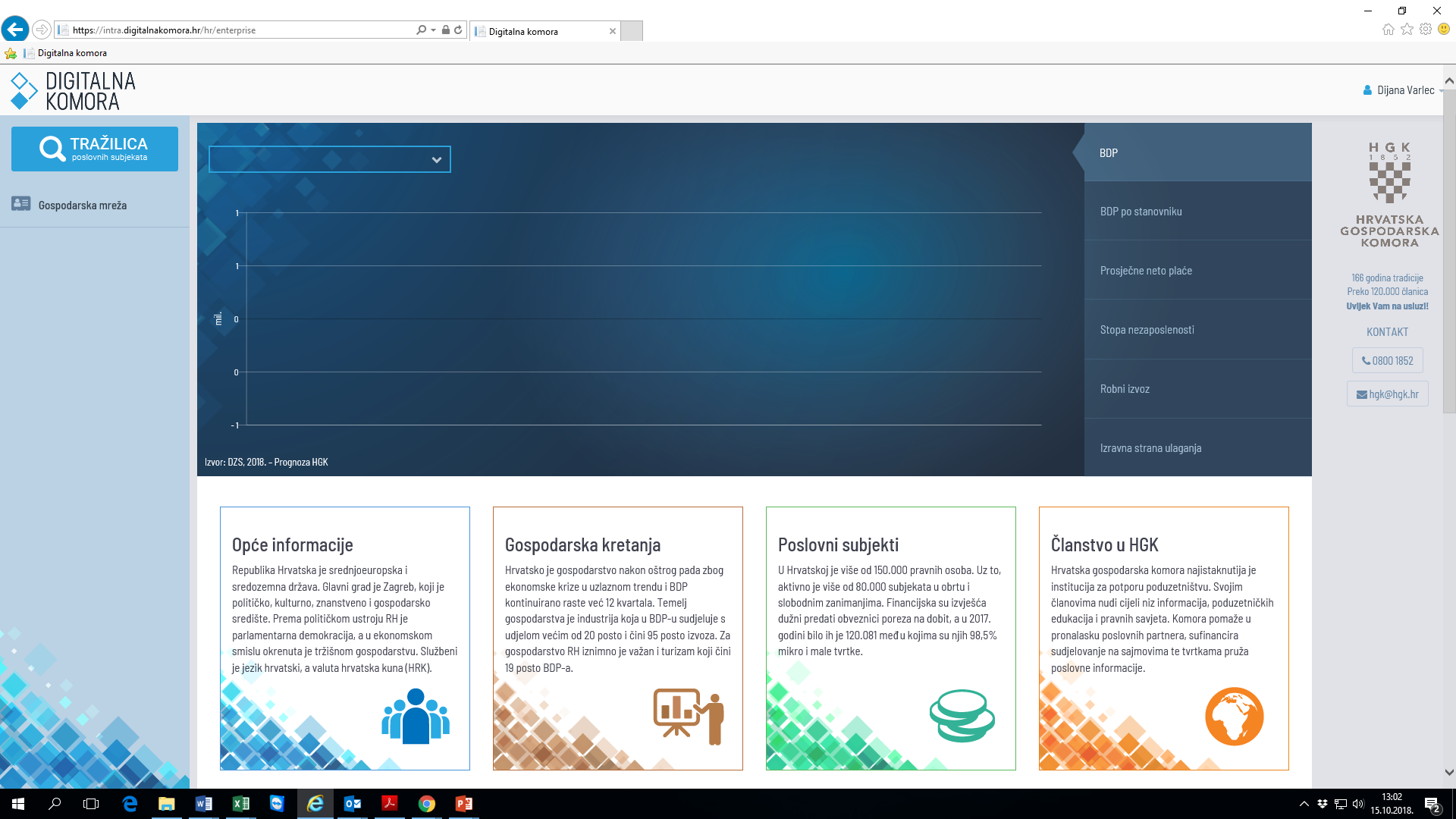 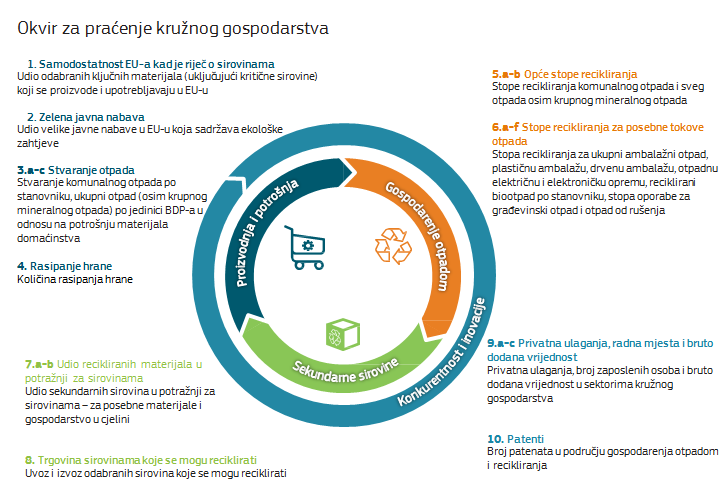 ‘Burza otpada’ (2)Izvor: Komunikacija EK, 2018.
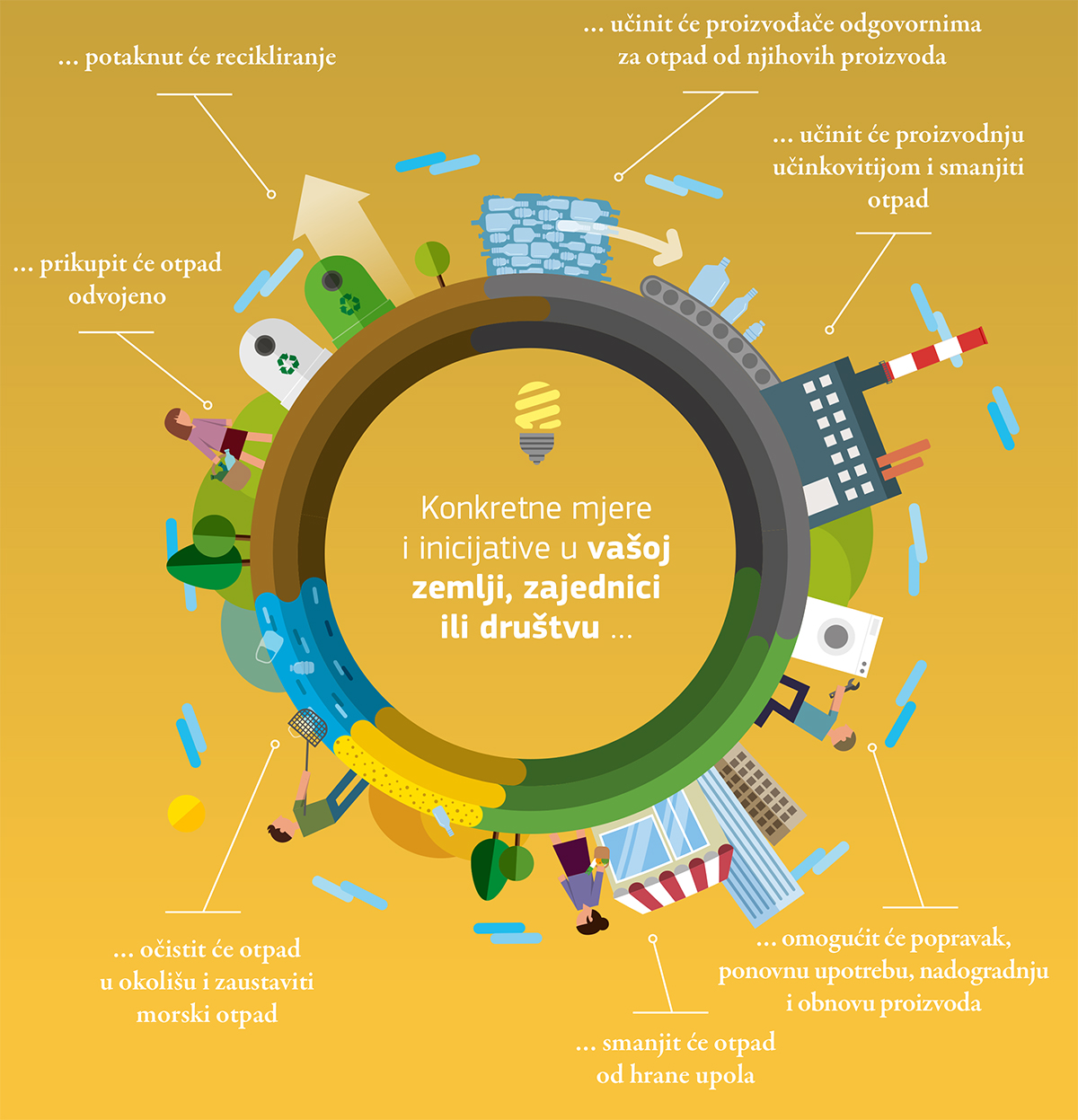 Cilj - očuvanje resursa
Štite se prirodni izvori sirovina, proizvodi se iz sekundarnih sirovina
Smanjuje količina potrebne energije 
Smanjuje se količina stakleničkih plinova 
Smanjuje se prostor potreban za odlagališta
Provodimo politiku EK: ‘Od otpada do resursa’
Zahvaljujem na pažnji!!!
Hrvatska gospodarska komora, 
Sektor za energetiku i zaštitu okoliša

Nova cesta 7/1, 10000 Zagreb-HR
tel. +385 1 4606-705, fax+385 1 4606-737, 
e-mail: okolis@hgk.hr, www.hgk.hr